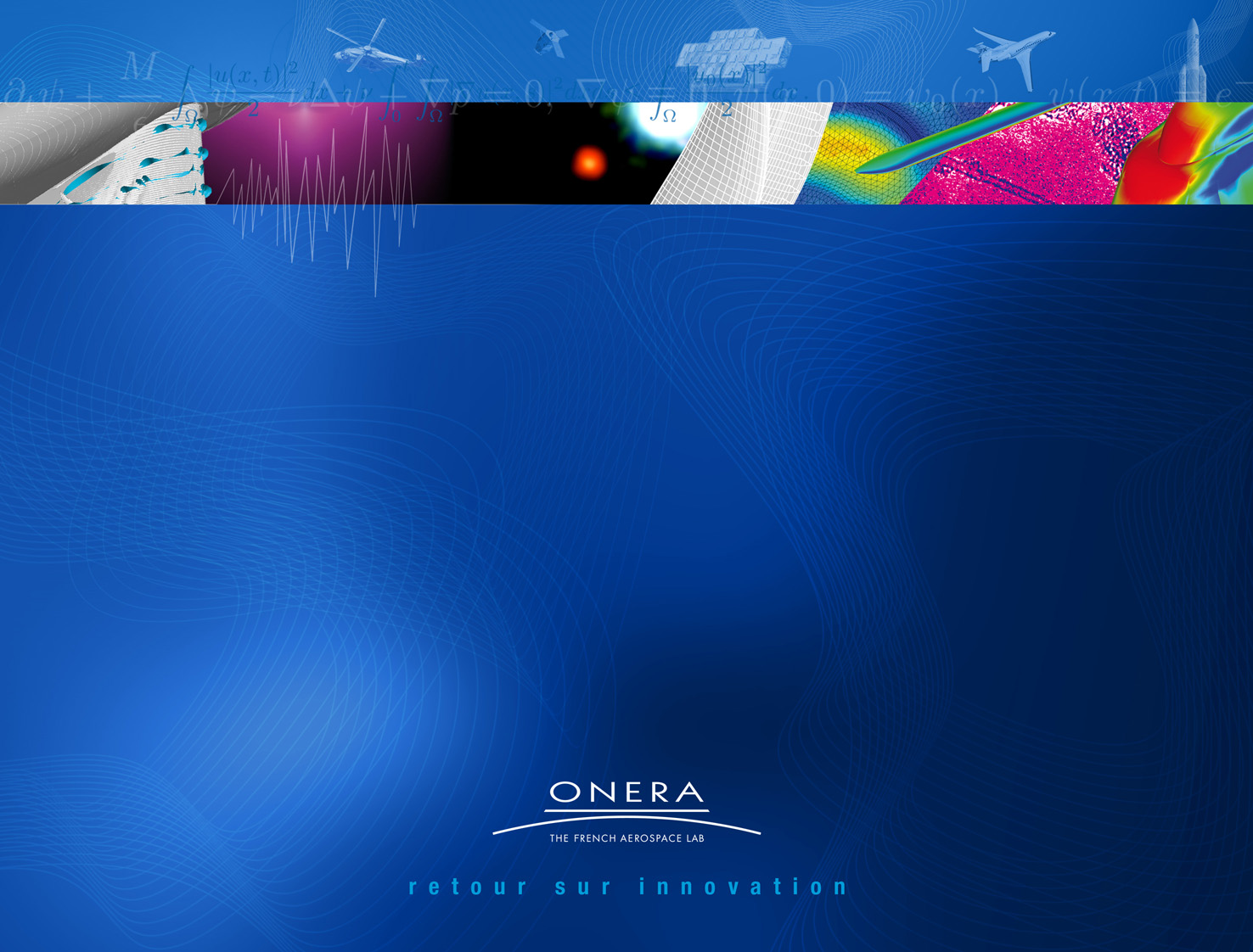 Microthrusters and droplet dynamic modeling in SPIS :SPIS-µThrusters
M. Villemant1, P. Sarrailh1, S. Hess1 

1 ONERA, The French Aerospace Lab, 31055 Toulouse Cedex, France
17th SPINE
19-20/02/2020
1
Presentation plan
Presentation of SPIS-µThrusters problematic

SPIS-µThrusters new abilities presentation

Preliminary simulation of micro-thruster in LISA space environment

SPIS-µThrusters validation cases

Conclusion and further studies
2
FEEP and colloids thruster technologies
Interest of space agencies and private companies for FEEP and colloids technologies
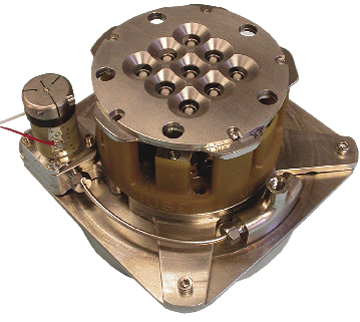 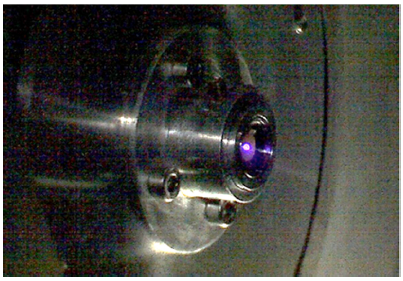 Very high specific impulse
High compactness
Low mass
Droplets emission
Low thrust
Figure 1 : Example of FEEP thruster (NanoFEEP, NASA)
Figure 2 : Example of colloid thruster (NASA)
Table 1 : In-FEEP thruster characteristics [1]
3
One of the main problems of FEEP and colloids : droplets emission
Satellite surface contamination by droplets

FEEP   use of liquid metal  satellite surface metallization (solar panels, optics, etc.)

Colloids  Complex organic molecules  Chimical reaction at satellite surface
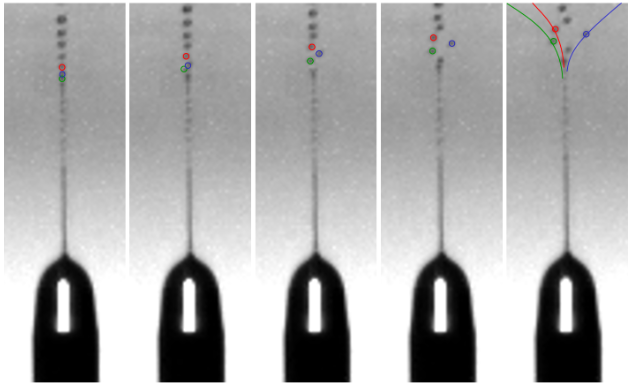 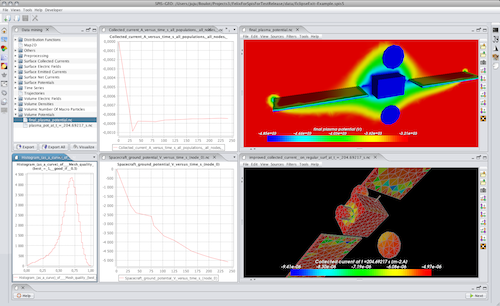 Figure 3 : Example of droplet emitted from a FEEP thruster
Droplet behaviour around satellites body is a topic interest for space agencies and industrials
Need for simulation of droplet satellite body interaction
 SPIS software
Figure 4 : SPIS software interface
4
Droplets evolution and interactions with spacecraft body and environment
Droplets charging
Droplets
Surface contamination
Droplets splitting
Evaporation
Interaction with the environment
Surface contamination
Neutrals
Ionization
Surface contamination
Charge exchange ions
Surface charging
Surface erosion
Complex interaction between droplet populations, spacecraft body and environment
Need to take these phenomena into account in satellites simulations
5
Miscellaneous models implemented in SPIS-µThrusters
Mass fraction of the emitted species
Micro-Thrusters emission models
Energy and angular distribution of the emitted species
Droplets mass, charge and radius distributions
Droplets temperature changes
Droplets thermal model
Outgassing
Droplets evaporation
Droplets solidification
Droplets collection
Droplets interactions with spacecraft surfaces
Droplets erosion
Droplets rebounds
Spacecraft surfaces temperature taken into account
Droplets evaporation on surfaces
6
SPIS-µThrusters software new abilities
7
Setting of electrospray and FEEP thrusters
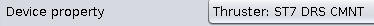 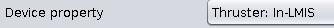 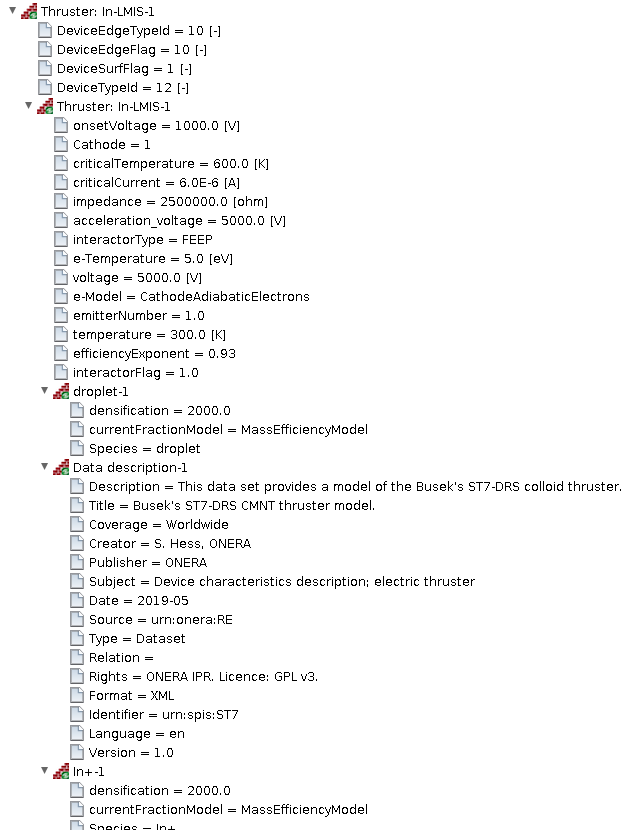 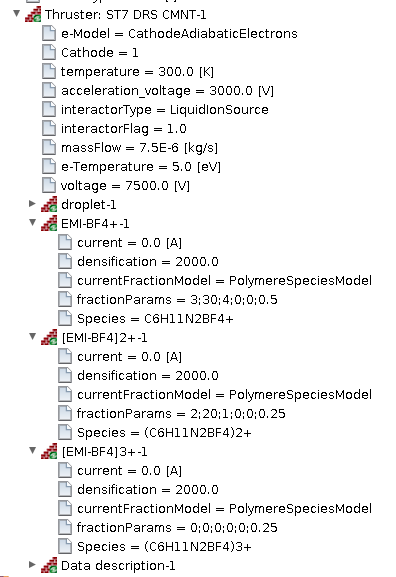 8
Setting of micro-thrusters propellants
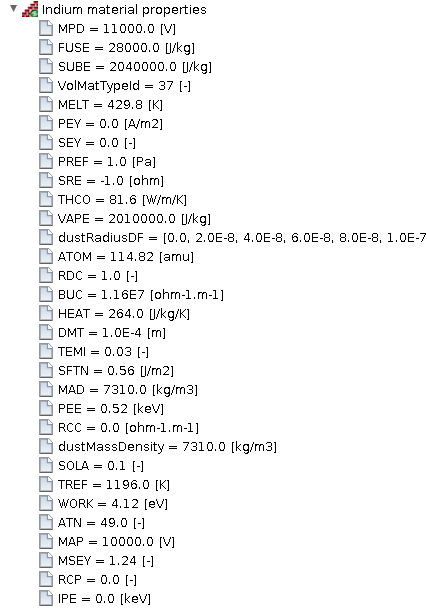 Definition of emitting surfaces materials properties:
For colloids thruster:
EMI-BF4
EMI-TfN2
For FEEP thruster:
Caesium
Indium
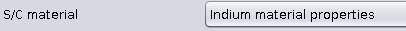 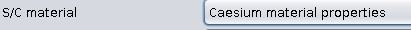 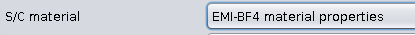 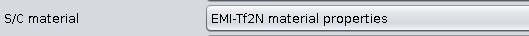 9
Experimental data on propellant material
10
Thruster information displayed
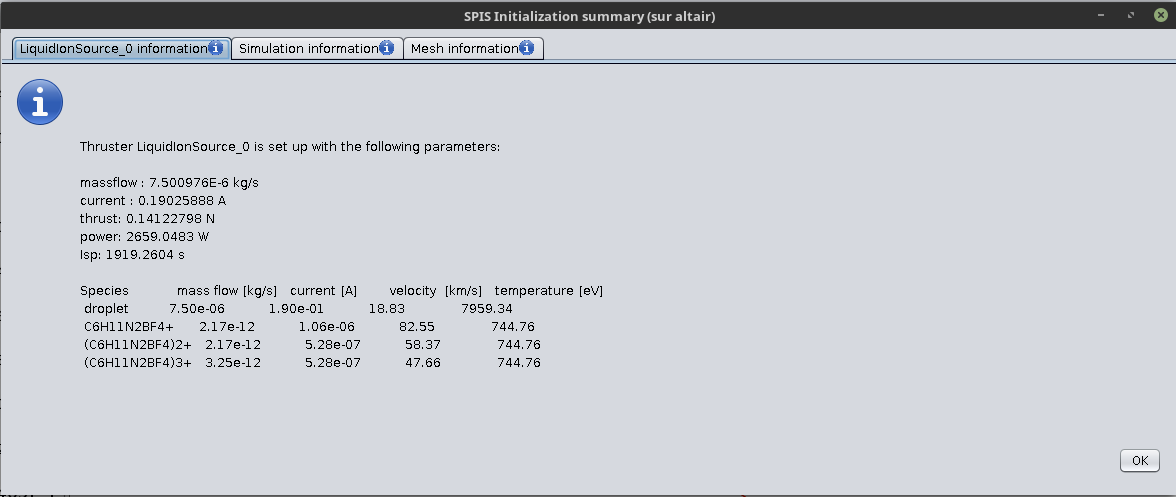 11
Data output specific to droplets simulations
Droplets cloud of points:
Droplet flux on spacecraft surfaces
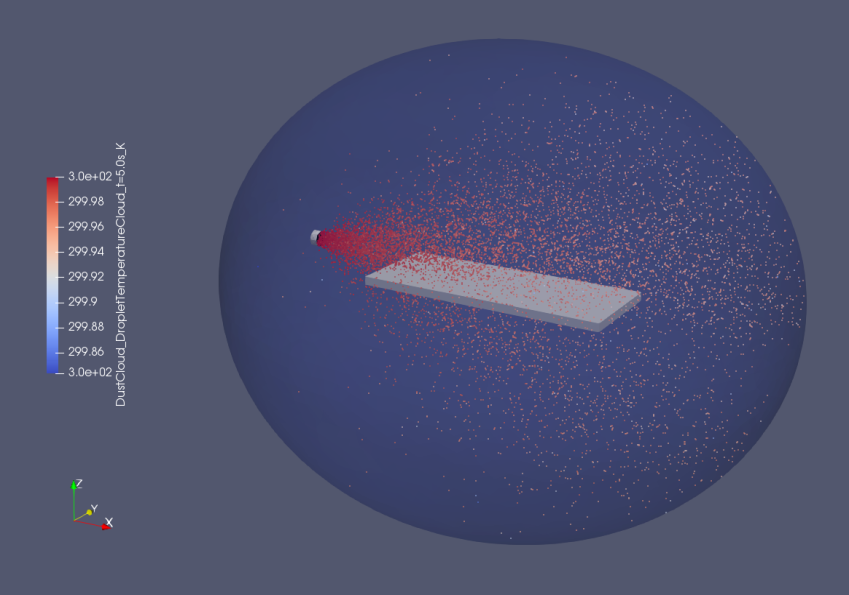 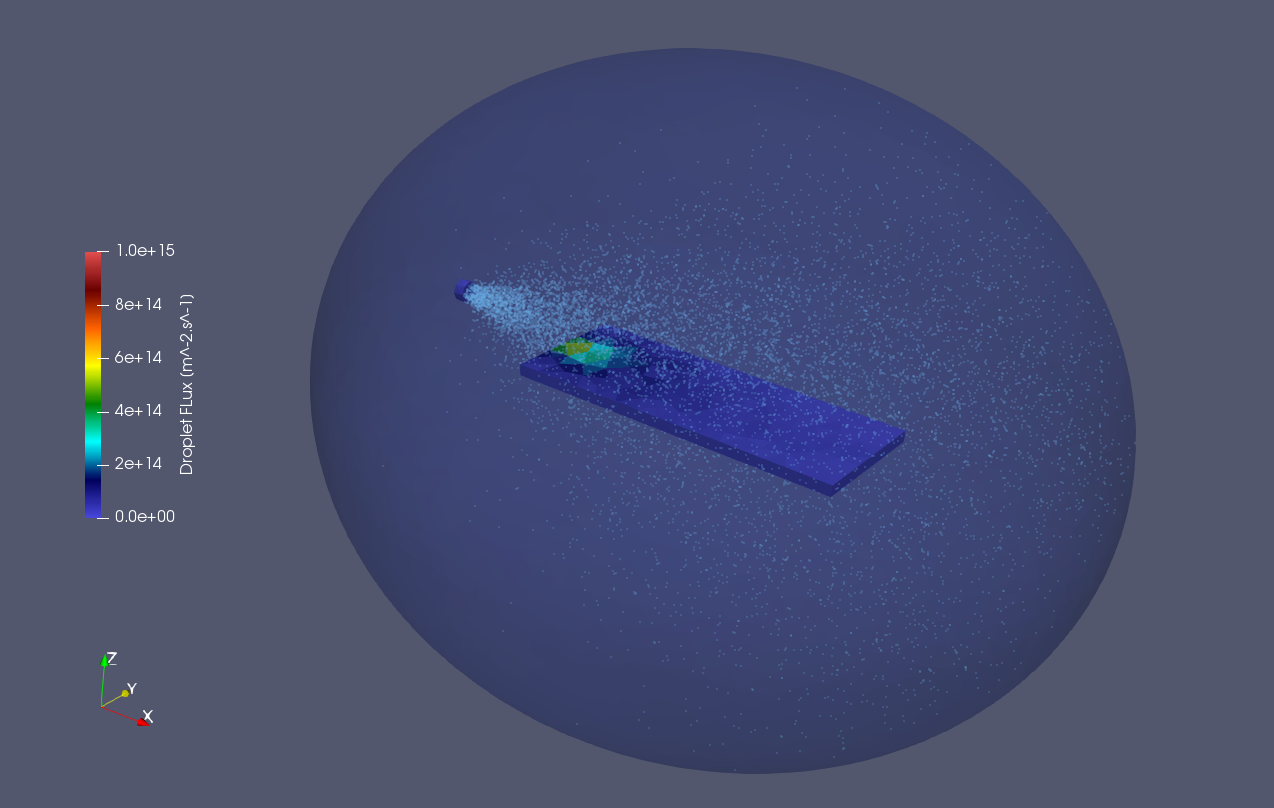 Droplet outgassing
Spacecraft surfaces temperature
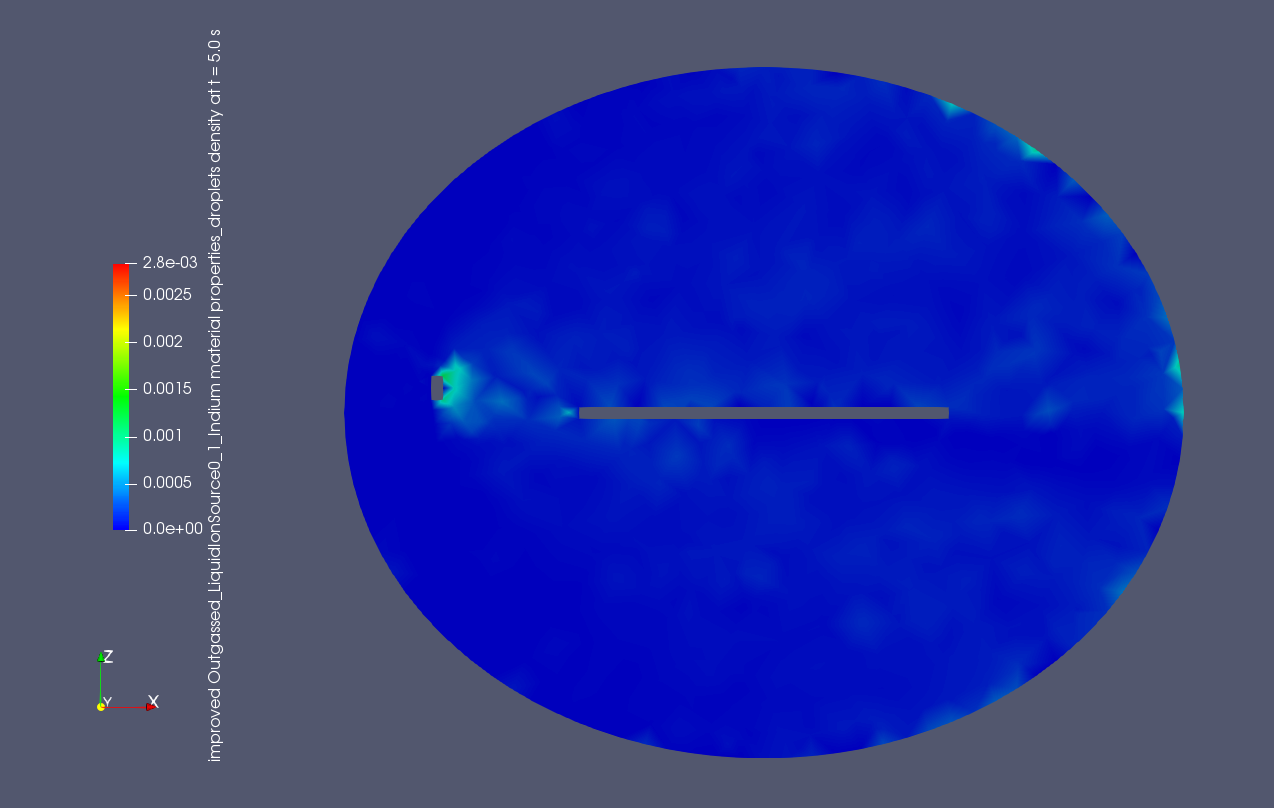 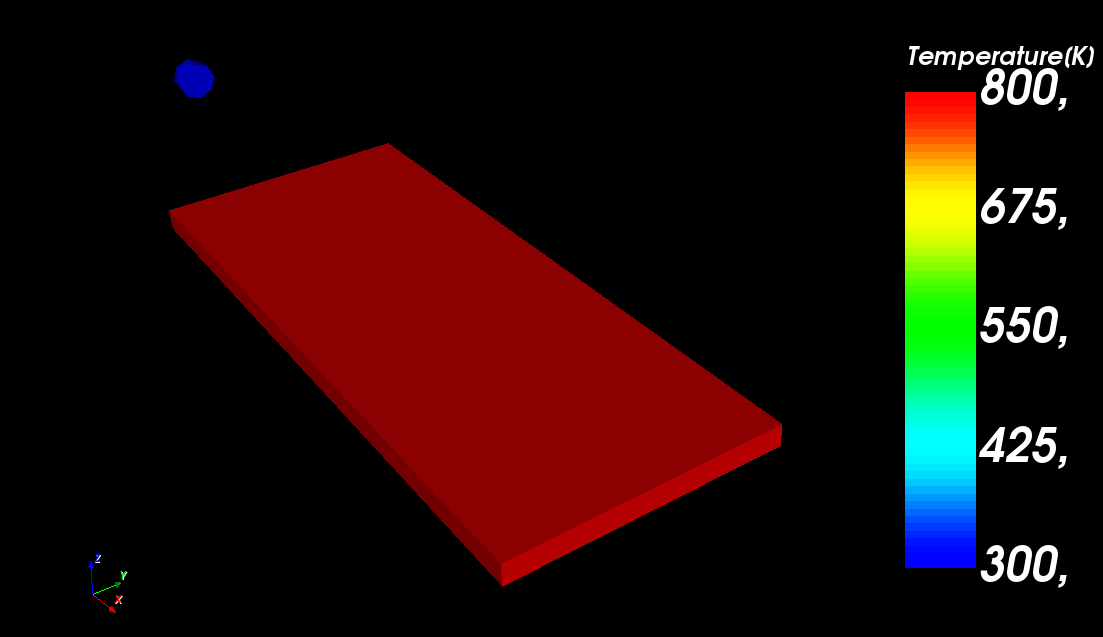 12
Example of contamination modelling on a spacecraft by FEEP and colloids thrusters
13
Simulation initialization
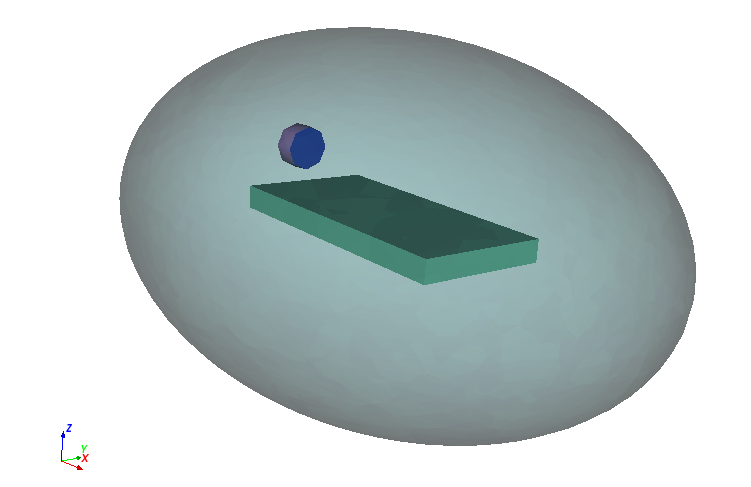 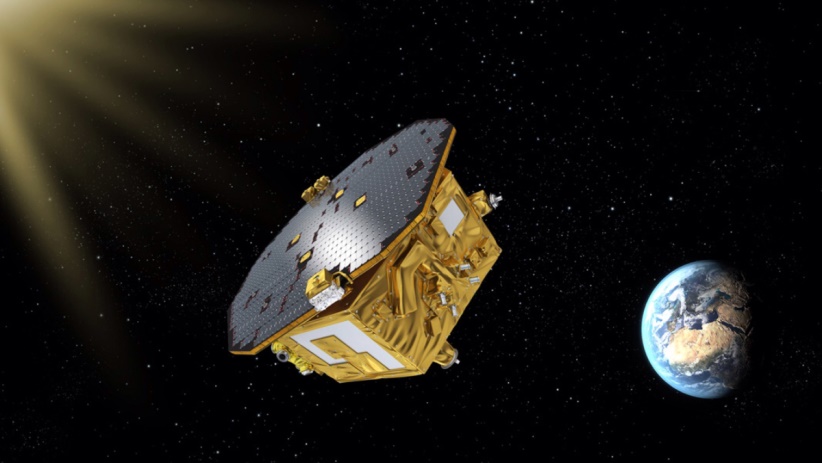 Emitted droplets and plasma characteristics extracted from experimental data
Figure 6: Artist concept of LISA pathfinder satellite
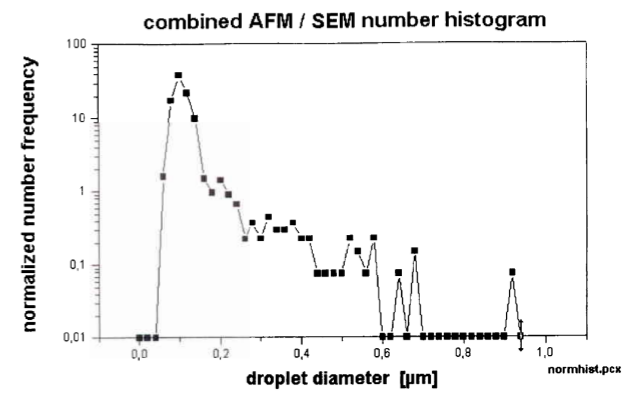 Figure 5: Contamination test case simulation geometry
Figure 7: Measured distribution of emitted droplet by the InFEEP thruster as a function of  droplet radius
14
FEEP simulation : Results analysis
Electrons
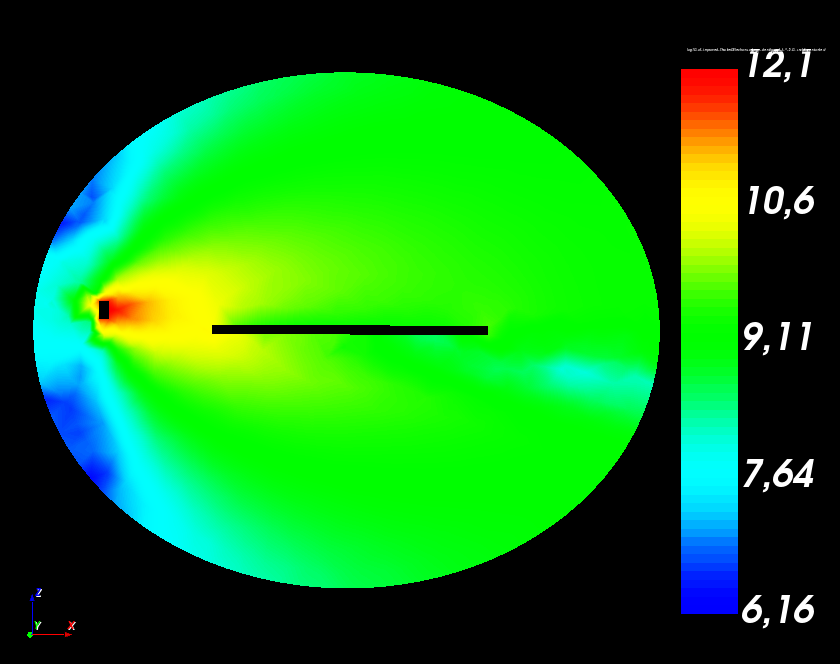 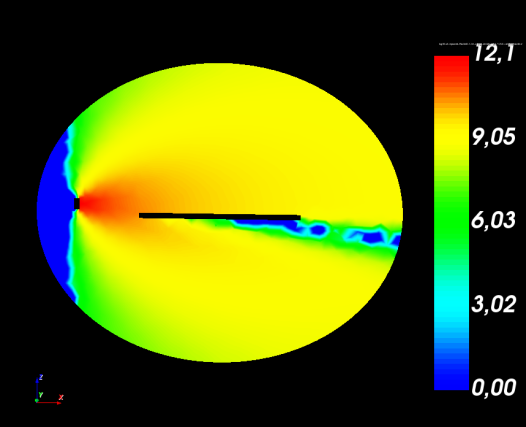 In+
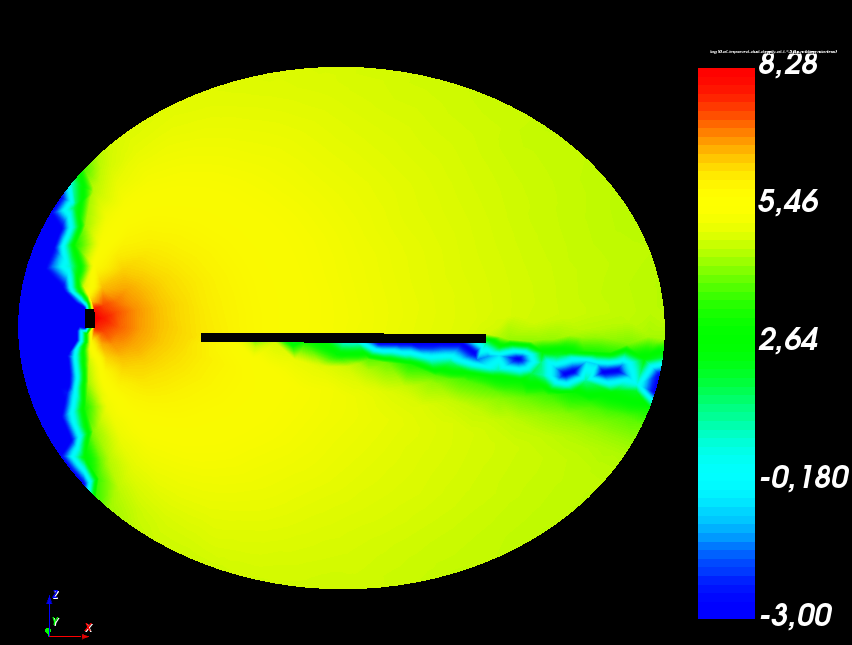 Droplets
Figure 8 : densities of cathode electrons (right), thruster ions (center) and droplets (right) in log(m-3).
Ability of SPIS software to simulate droplets dynamic

Non negligible divergence of droplet flow from the thruster
Spacecraft body contamination by FEEP droplets could be a real threat
15
FEEP simulation : Erosion simulation due to In+ ions impact
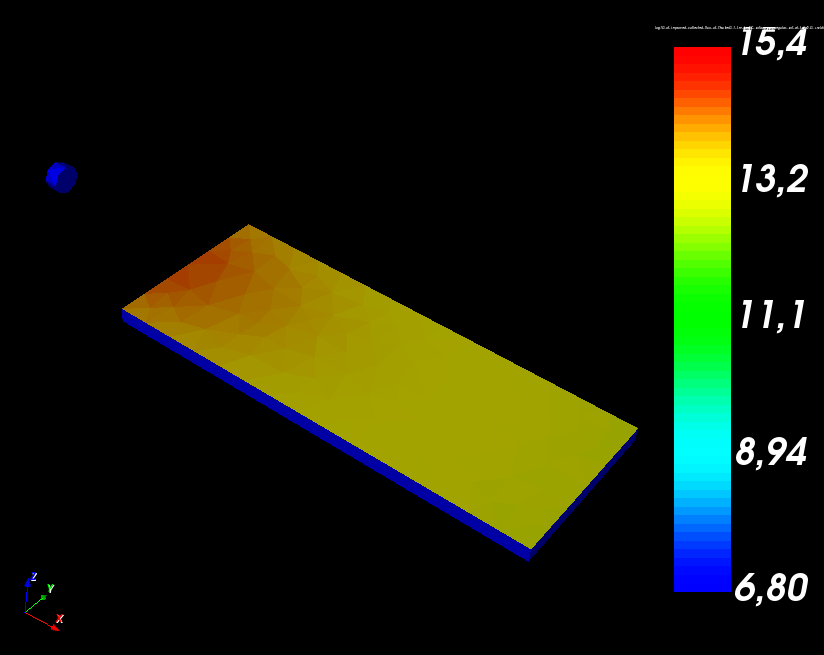 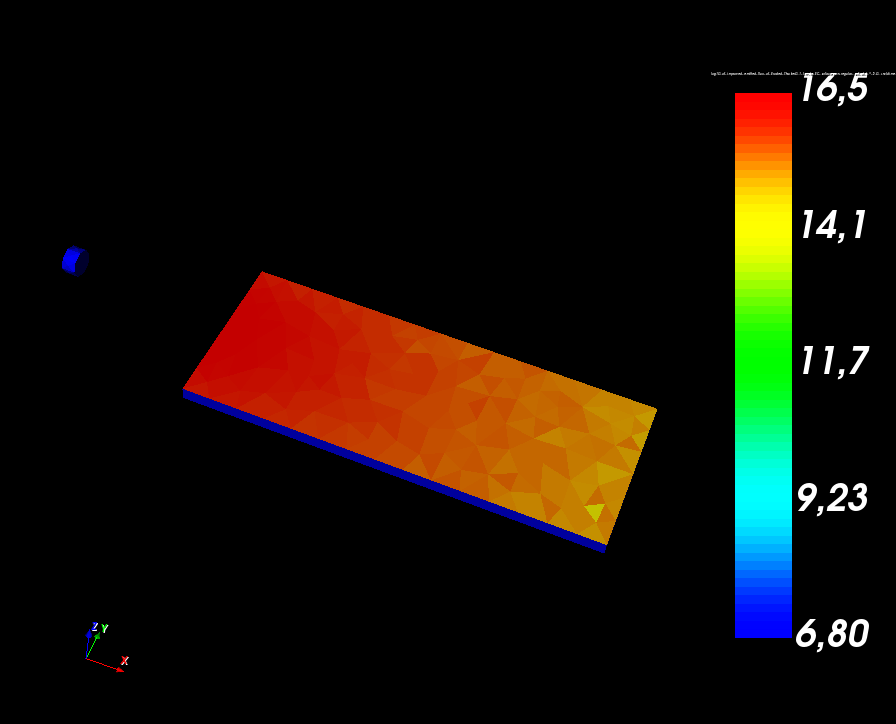 Figure 10: In+ ion flux on the plate surface [log of ion.m-2.s-1]
Figure 11: eroded product flux, in log of molecule.m-2.s-1
SPIS ability to model spacecraft surface erosion and eroded product emission from spacecraft surface
Non-negligible erosion of spacecraft surface by FEEP thruster
16
FEEP simulation : Spacecraft body contamination by droplets
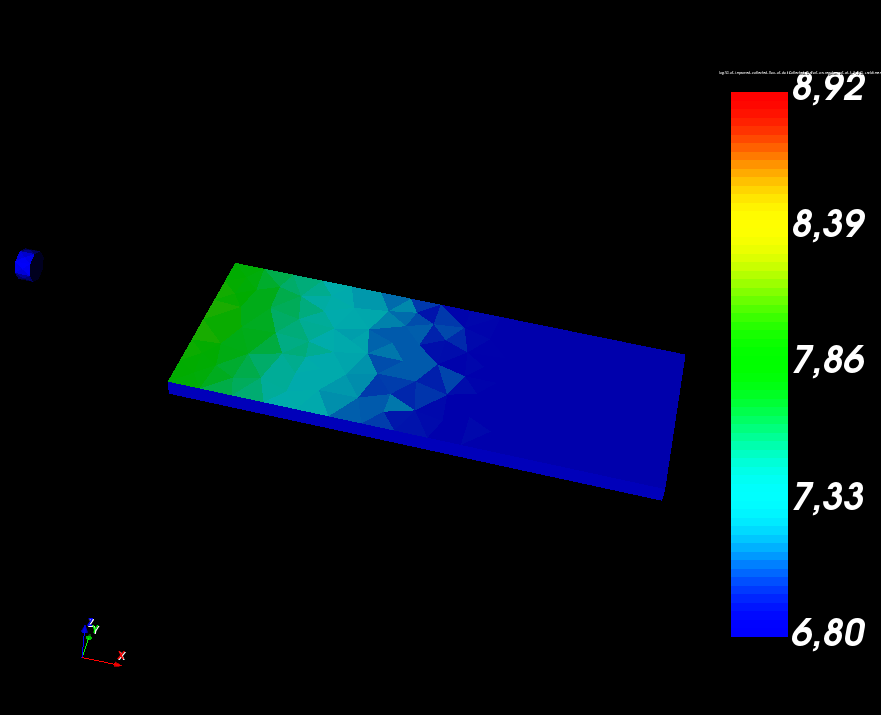 Figure 12 : flux of droplet deposited on the plate [log of droplet.m-2.s-1]
Non-negligible contamination of spacecraft body by droplets
17
Colloids simulation : emitted species densities
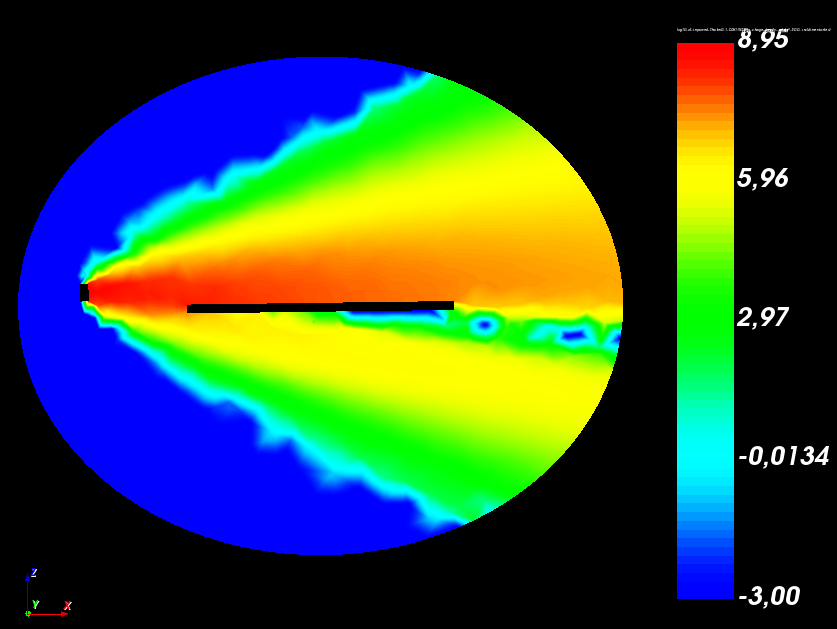 EMI-[BF4]+
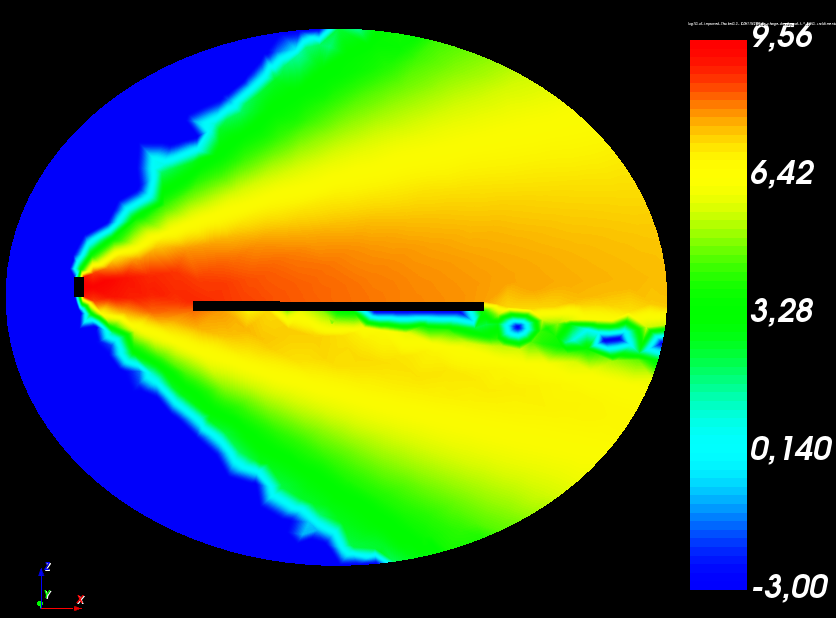 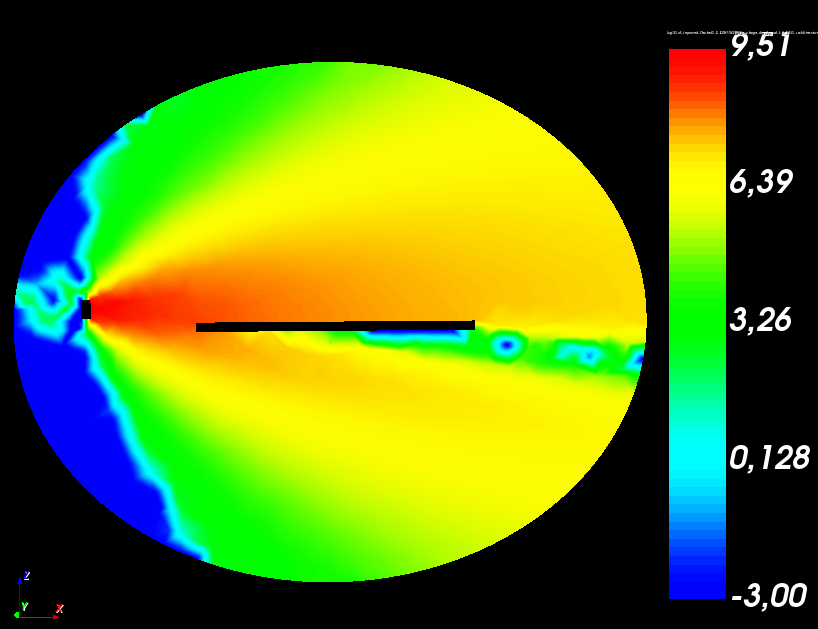 EMI-[BF4]2+
EMI-[BF4]3+
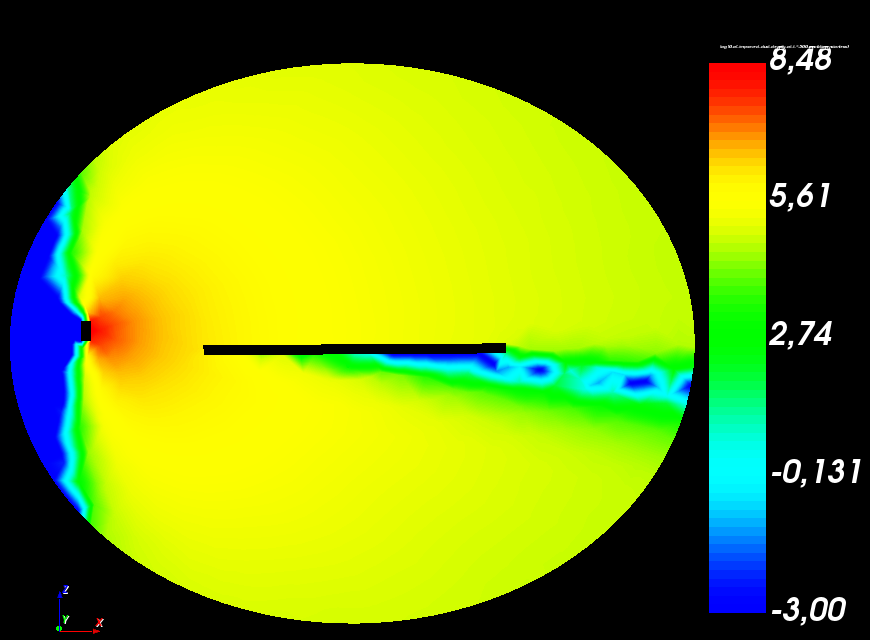 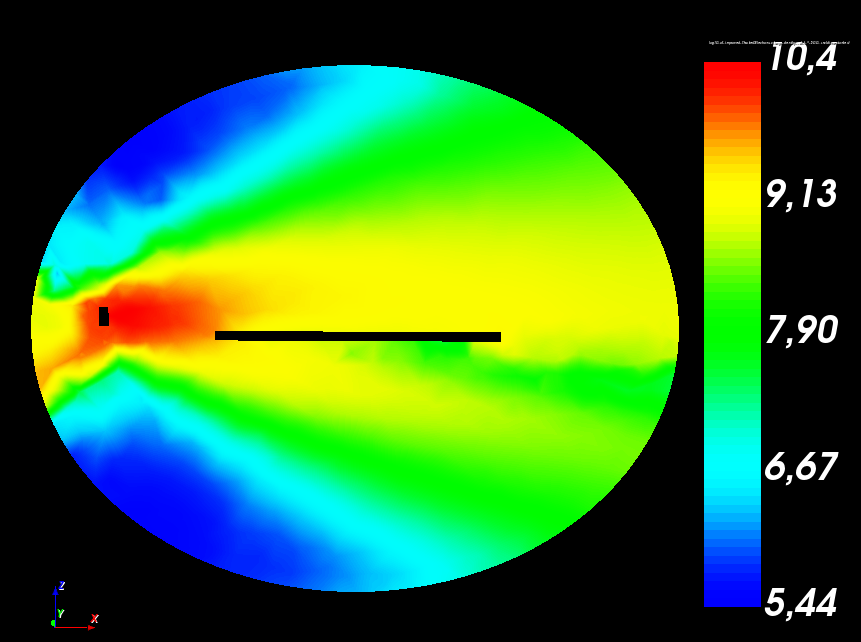 Electrons
Droplets
SPIS ability to model the different species emitted by a colloid thruster

Similar densities in the volume for monomers, dimers and trimers
Figure 13 : Densities of (EMI-BF4)+, (EMI-BF4)2+, (EMI-BF4)3+, EMI-BF4 droplets and cathode electrons
18
Figure 13 : From top to bottom : densities of (EMI-BF4)+, (EMI-BF4)2+, (EMI-BF4)3+, EMI-BF4 droplets and cathode electrons
Colloids simulation : droplets deposition on spacecraft body
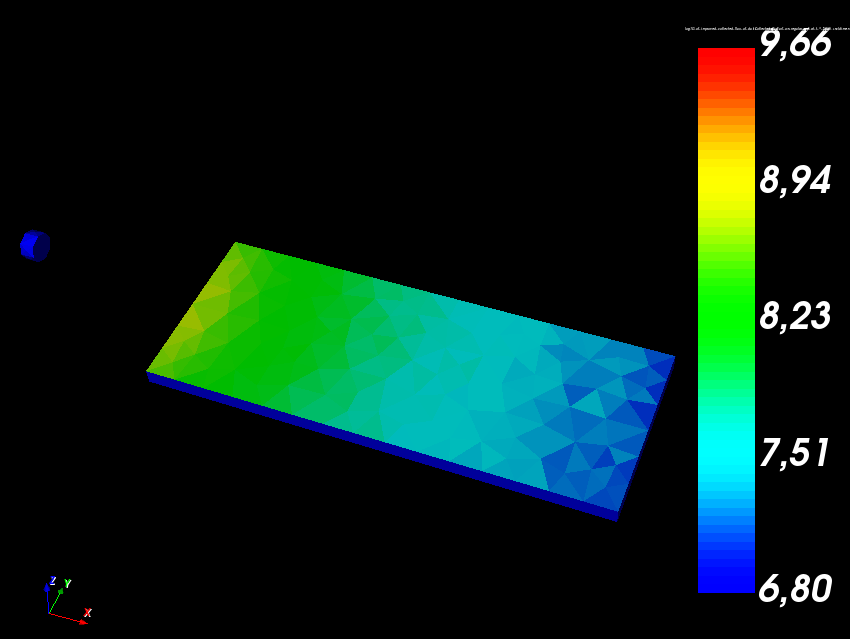 Figure 14 : flux of droplet deposited on the plate [log of droplet.m-2.s-1]
Non-negligible contamination of spacecraft body by droplets
Comparable contamination to Indium in FEEP thrusters
19
Figure 13 : From top to bottom : densities of (EMI-BF4)+, (EMI-BF4)2+, (EMI-BF4)3+, EMI-BF4 droplets and cathode electrons
SPIS-µThrusters validation cases
20
LMIS FEEP thruster modelling
Comparison between SPIS simulation and experimental data from ESA
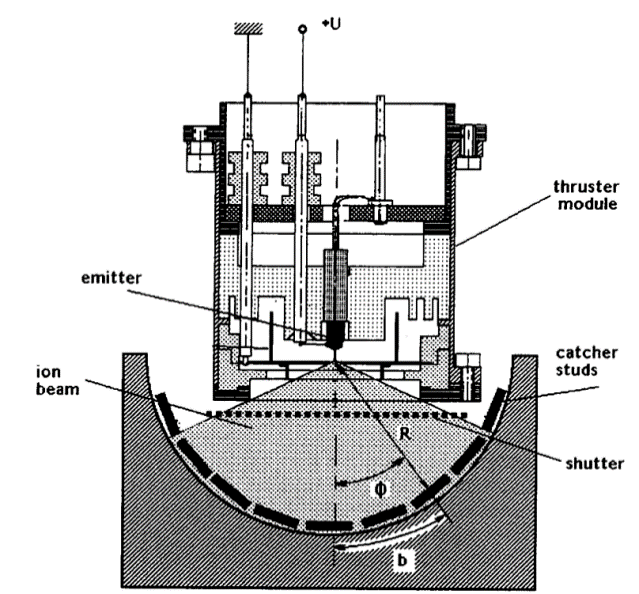 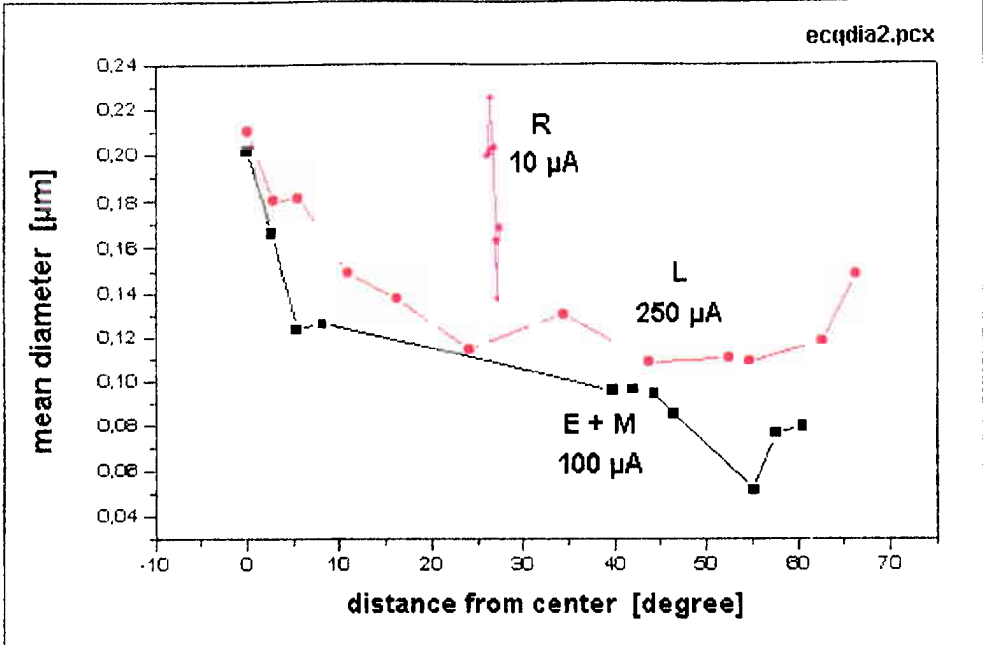 FEEP current measurement and comparison to FEEP model
Angular distribution of emitted current
21
Geometry data on LMIS and justification on non-available data
: Data extracted from literature
: Data deduced from literature
: Data chosen arbitrary
22
LMIS other data
23
Results on LMIS ESA experiment
24
Results on LMIS ESA experiment comparison with simulations: droplet massflow to the surface
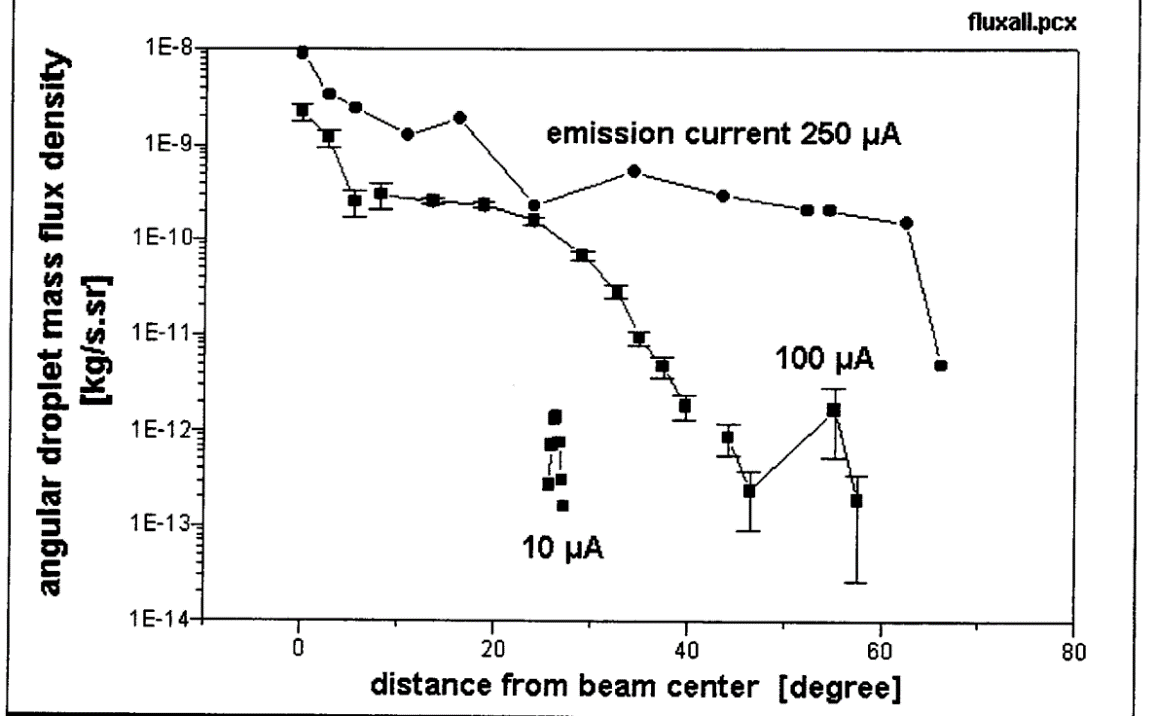 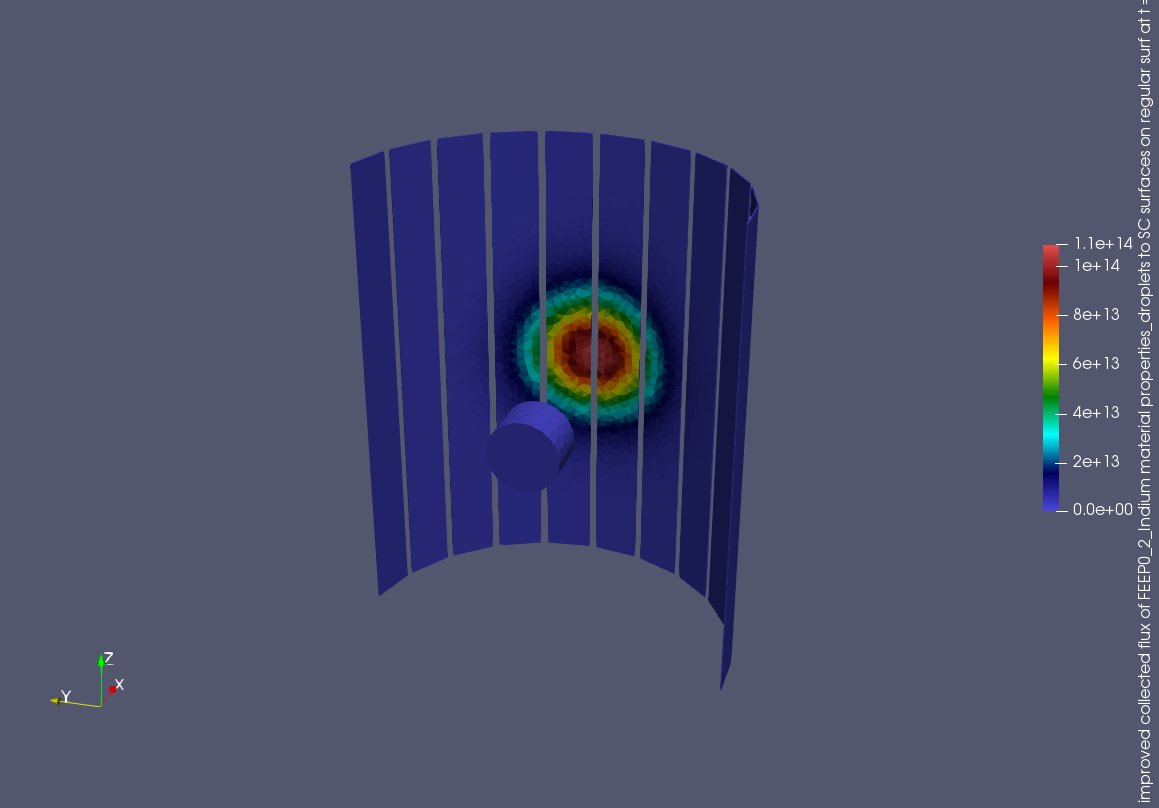 Good representativeness of droplet contamination modelling by SPIS-µThrusters
25
Colloid ST7 thruster modelling
Comparison between SPIS simulation and experimental data from JPL
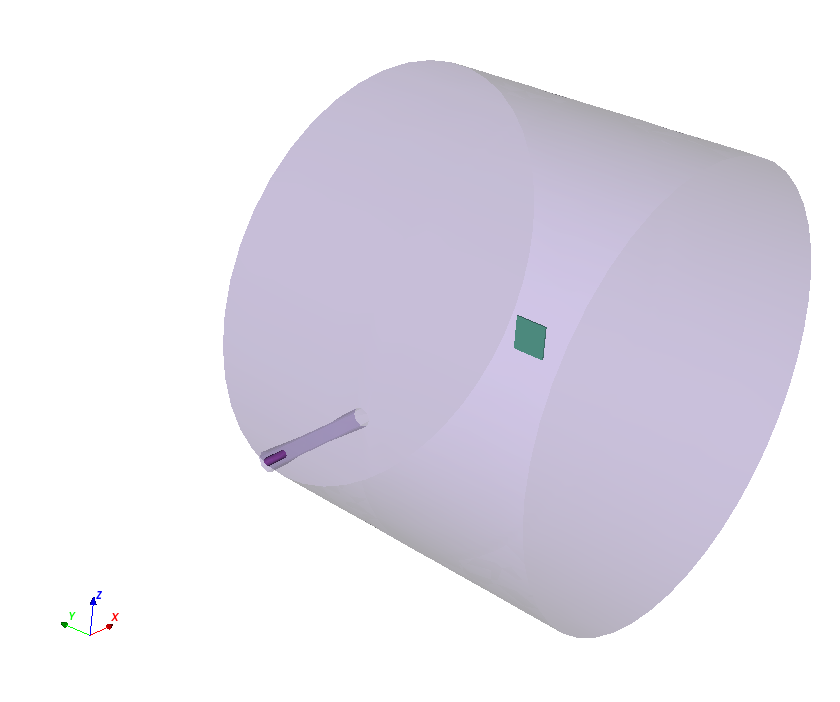 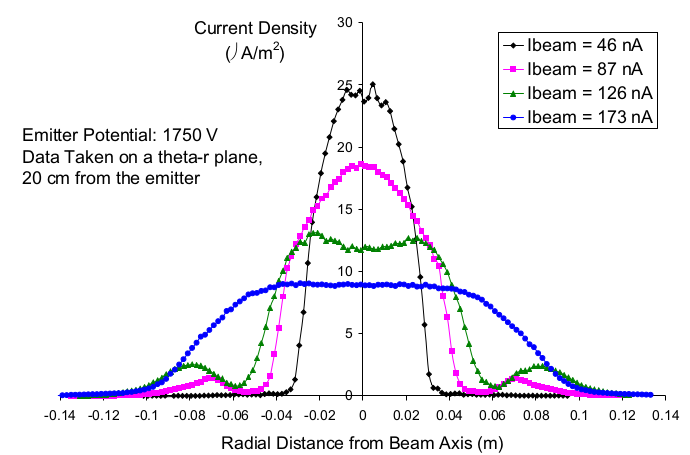 Colloid current measurement and comparison to Colloid model
Angular distribution of emitted current
26
Geometry data on ST7 and justification on non-available data
: Data extracted from literature
: Data deduced from literature
: Data chosen arbitrary
27
Geometry data on ST7 and justification on non-available data
28
Conclusion and further studies
Preliminary simulations highlight the need to have realistic modelling of droplet emission and dynamic around spacecraft
SPIS-µThrusters is operational (end of code development)
The set of experimental data seems sufficient to carry out a relevant validation of SPIS-LISA
SPIS-µThrusters seems to simulate realistic order of magnitude for droplets angular dispersion
Get more relevant data on Electrospray thrusters
Compare results to in-flight data of satellites using micro-thrusters (LISA-Pathfinder, etc.)
One SNAPSHOT version of SPIS-µThrusters (with num core 6.0.4) will be released before the end of 2020  Feedbacks from the community will be much appreciated to improve this new version
Looking for new inflight data extracted from last European development in micro- and nano-satellites and micro-thrusters (e.g. Impulsion)
29
Appendix
30
References
[1] ‘Electrospray Thrusters Boost Efficiency, Precision’. [Online]. Available: https://spinoff.nasa.gov/Spinoff2016/ip_9.html. [Accessed: 17-Sep-2019].


[2] M. Fehringer, F. Rüdenauer and W. Steiger, “Ultra-Precise Indium Thruster - WP 2000: Droplet Emission,” Nordwijk, 2001


[3] ‘News | A Final Farewell to LISA Pathfinder’. [Online]. Available: https://www.jpl.nasa.gov/news/news.php?feature=6901. [Accessed: 17-Sep-2019].
31
Droplet emission
Droplet display in simulation
Droplet temperature evolution
Droplet rebound
32
Results on ST7 from JPL experiment
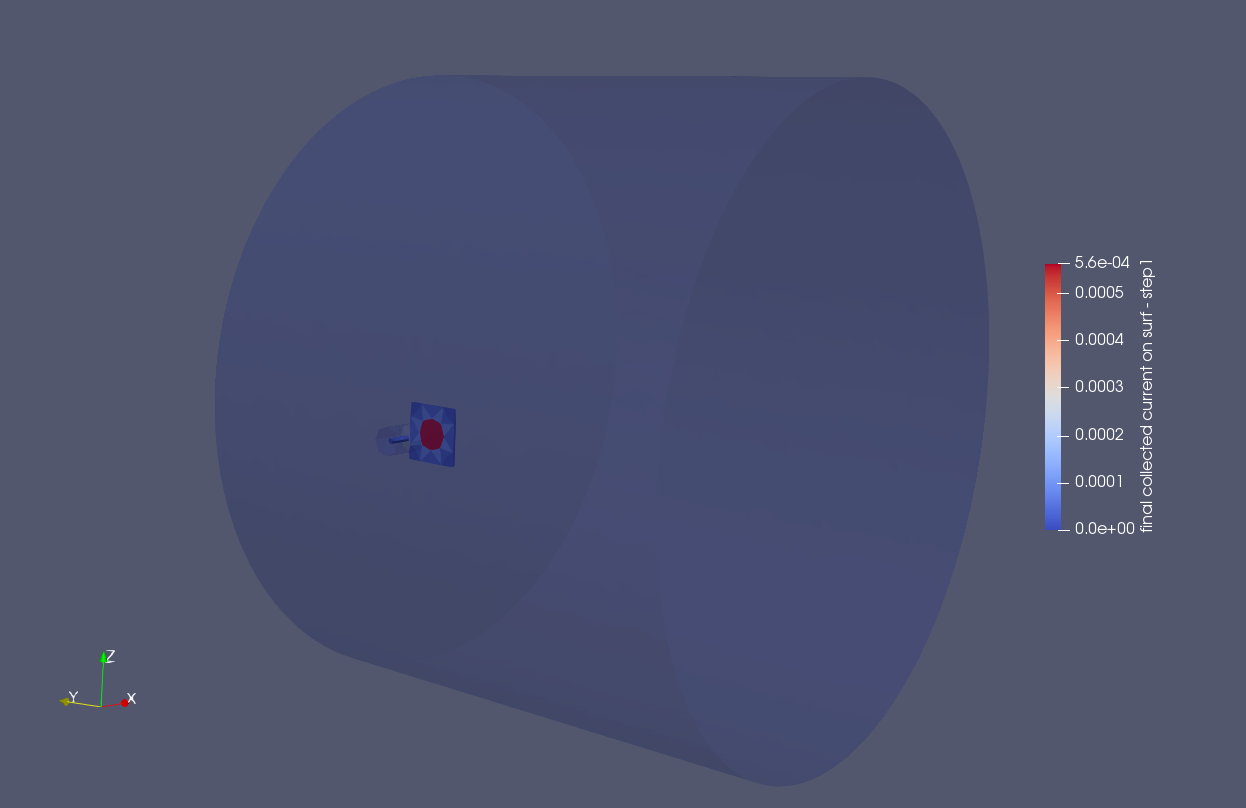 33
Simulation of droplets rebounds on surfaces
Display of droplets cloud of points:
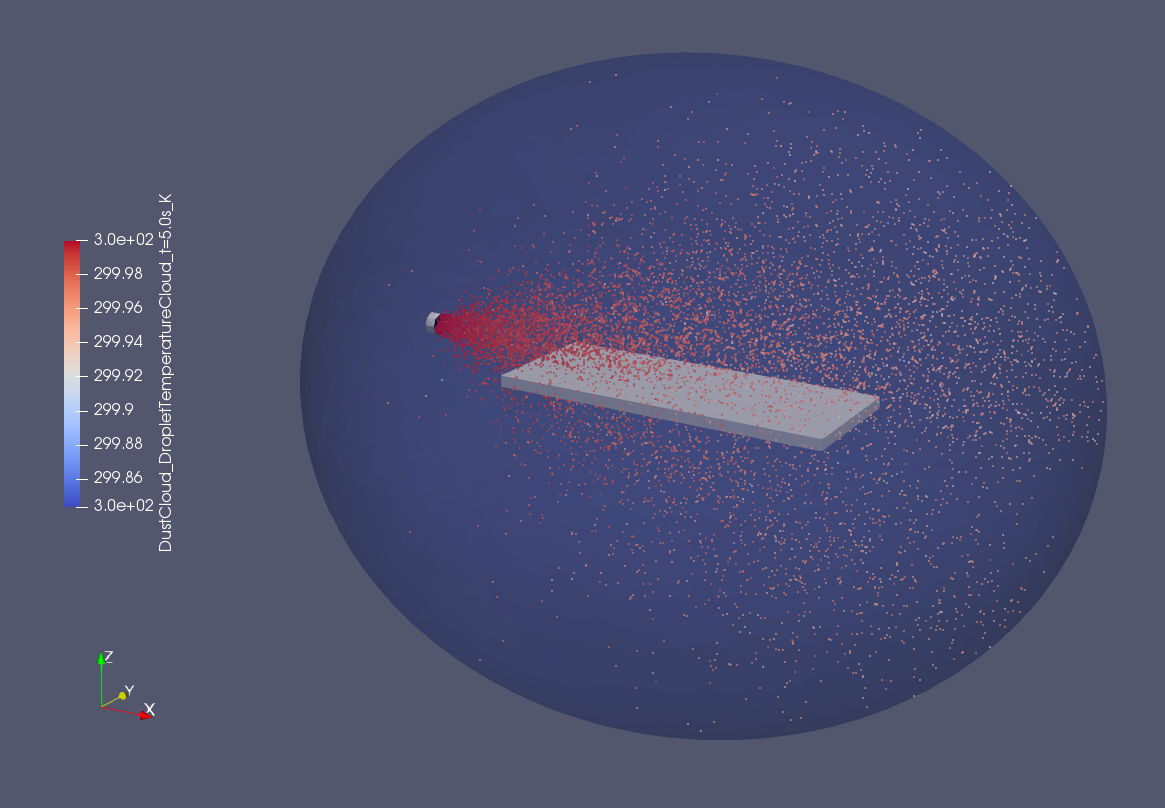 34
Micro-Thrusters models
35
Electrospray emission model
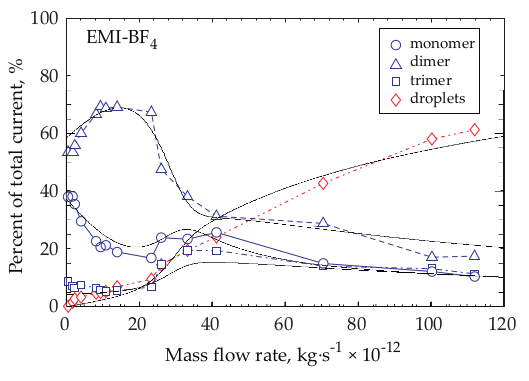 36
FEEP emission model
37